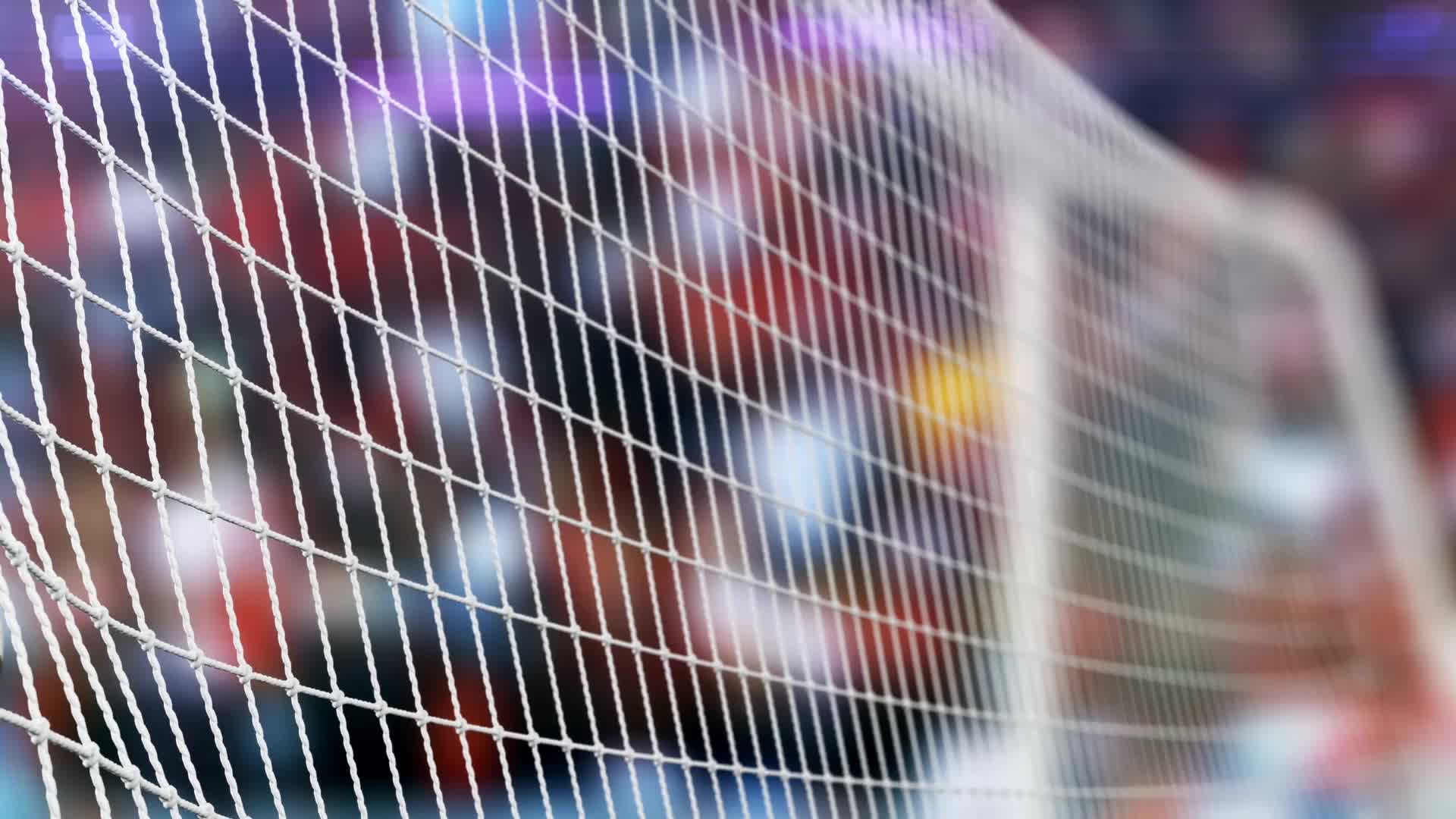 LA UNIÓN EUROPEA Y EL DEPORTE:DESAFÍOS Y OPORTUNIDADES TRAS LA SENTENCIA DIARRA
Michele Colucci
12/11/2024
1
LA UNIÓN EUROPEA Y EL DEPORTE:“JE T’AIME…MOI NON PLUS!”(“¡NI CONTIGO NI SIN TI!”)
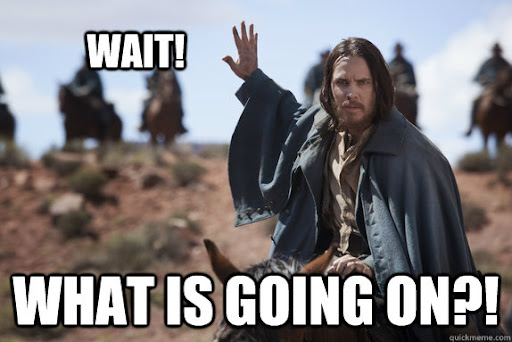 SUPERLEAGUE (C-333/221)
ISU (C‑124/21 P)
FC ANTWERP (C-680/21)
DIARRA (C- 650/22)
FT c. FIFA (FFRA) 
SERAING (C-600/23)
TONDELA Y OTROS (C-133/24)
SIA A c. C – D y E (C-365/23)
ZD c. FIGC y CONI (C-424/24)
International Match Calendar (FIFPRO – EUROLEAGUES ante la  Comisión Europea)
E
ÉRASE UNA VEZ …..
BOSMAN v. URSBFA - UEFADavid contra Goliat
11/12/2024
3
Compensación por transferencia de 11.570.000 BEF = 200.000 euros
Obstáculo a la libre circulación
Sin ninguna justificación válida
Otras medidas alternativas: marketing, TV Rights
Compensación independiente de los gastos reales de formación
4
Las reacciones a la sentencia Bosman
12/11/2024
5
Autonomía y especificidad del deporte
Tratado de Niza (1997)
Tratado de Ámsterdam (2000)
Jurisprudencia Lehtonen (2000), Deliège (2000), Meca Medina (2006)
Tratado de Lisboa: Art. 165 TFEU (2007)
Libro blanco sobre el deporte (2007)
12/11/2024
6
7
El Libro blanco sobre el deporte(2007)
EL «ACUERDO DE CABALLEROS» 
2001 Principios :
Estabilidad contractual 
Sanciones económicas y deportivas
ITC y responsabilidad solidaria
Compensación por formación
Mecanismo de solidaridad
Protección de menores 
Sistema de resolución de disputas
Libertad de someter controversias ante los tribunales ordinarios
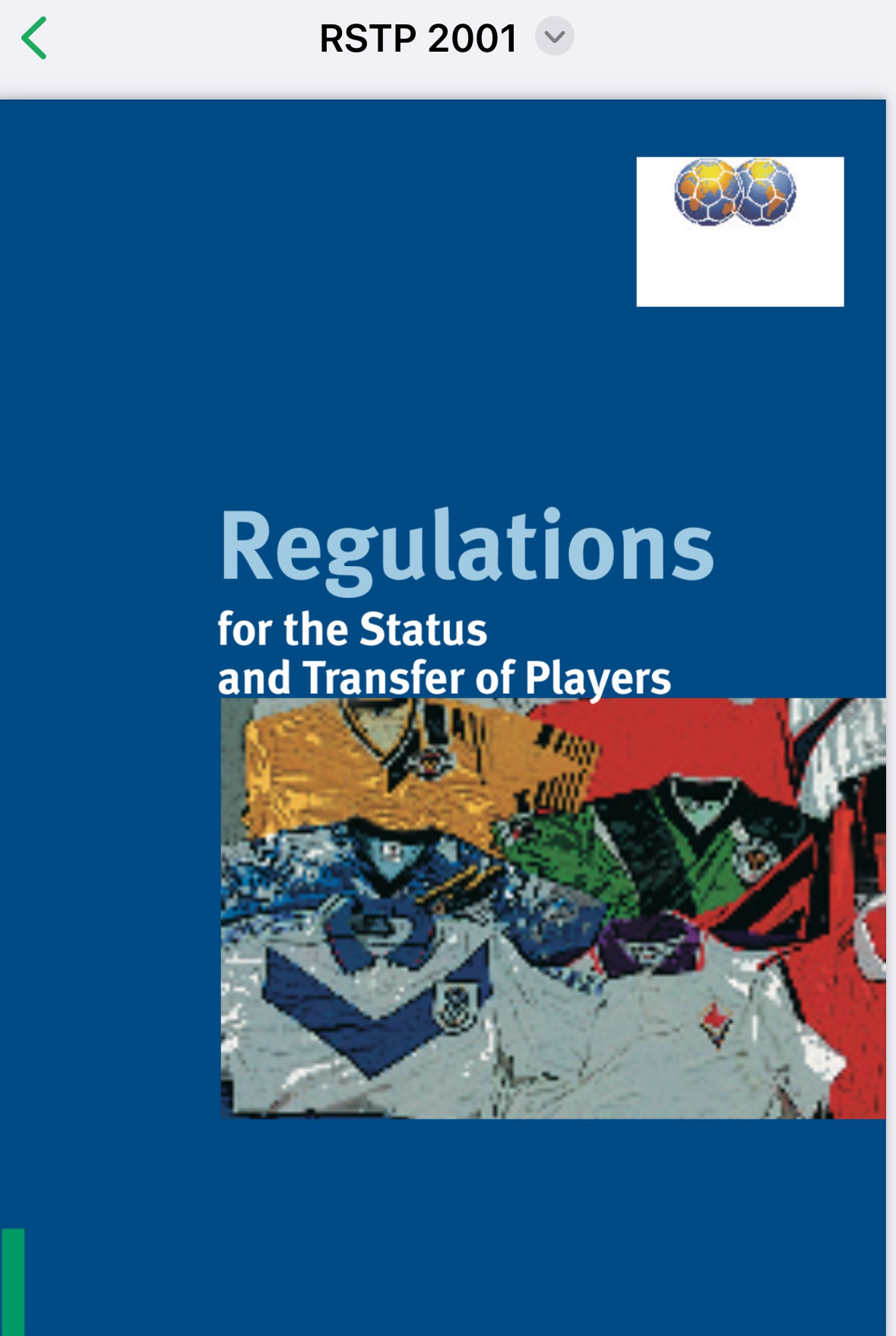 8
“ESTABILIDAD CONTRACTUAL”“PACTA SUNT SERVANDA”
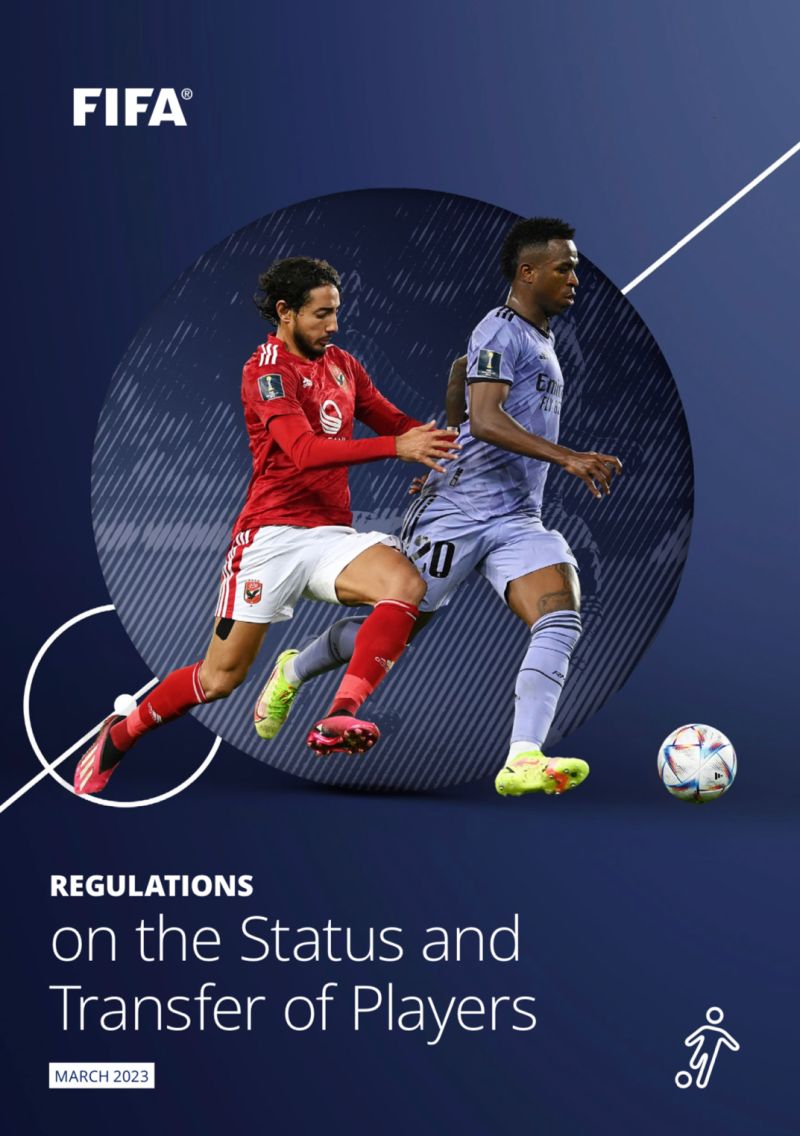 Rescisión :
Solo al vencimiento del contrato o 
De común acuerdo (Art. 13.2 RSTJ)
Causa justificada (Art. 14.1 RSTJ)
Conducta abusiva (Art. 14.2 RSTJ)
No durante la competición (Art. 16 RSTJ)
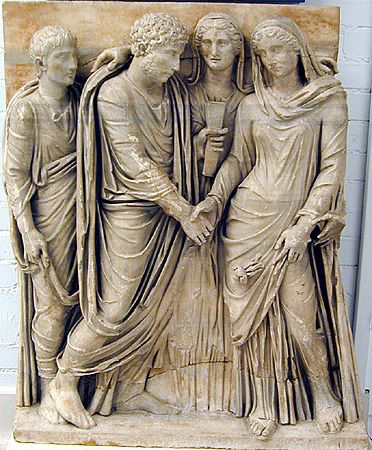 9
Art. 17 RSTJConsecuencias de la ruptura de contratos sin causa justificada
CONSECUENCIAS ECONÓMICAS
indemnización (¡Siempre debida!)
CONSECUENCIAS DEPORTIVAS (Periodo protegido)
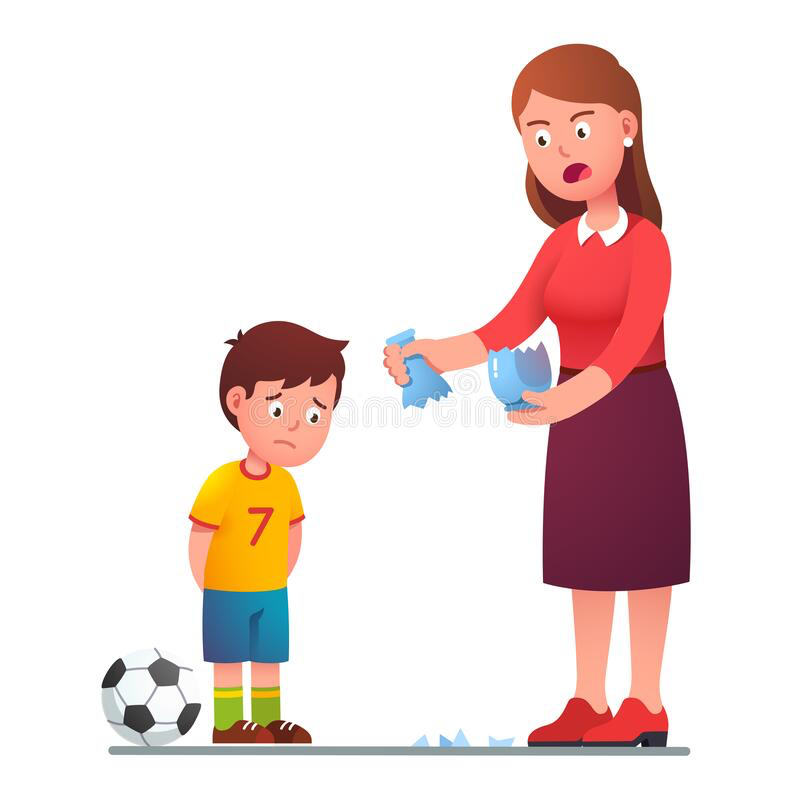 12/11/2024
10
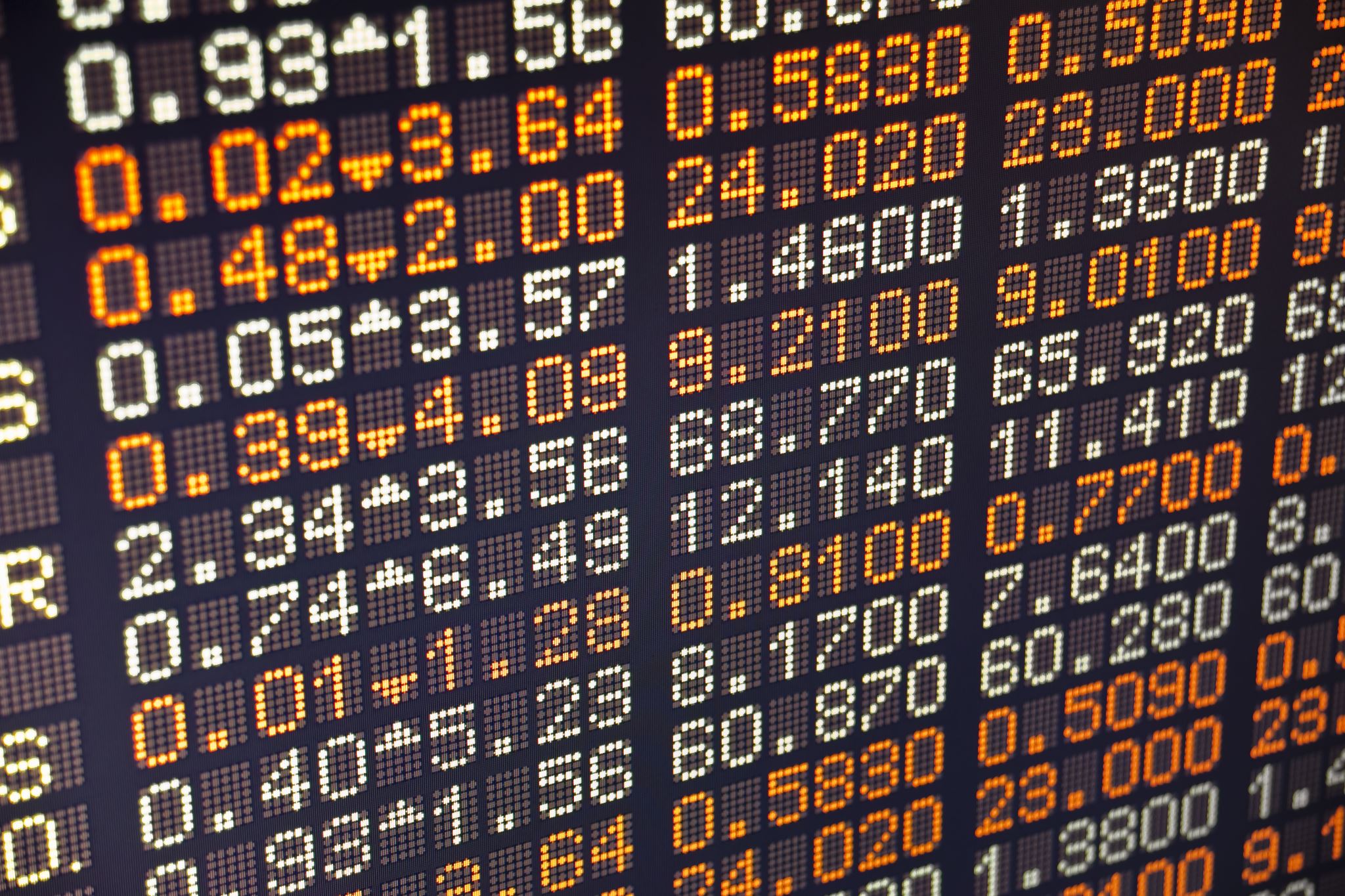 Calcular la indemnización:“salvo que no se estipule lo contrario en el contrato…”
Cláusulas de indemnización (”liquidated damages”)
(estimación anticipada de la indemnización). 
Proporcional de otro modo no válido (DRC)
Puede ajustarse a un nivel razonable y apropiado. 
Recíproco, de lo contrario no válido (DRC) 
No necesariamente recíproco (CAS) 
Cláusulas de rescisión: 
derecho a rescindir mediante el pago incondicional de una suma. 
Sin daños/sin sanciones deportivas
12/11/2024
11
Art. 17 (1) si la indemnización no está prevista en el contrato
La legislación nacional 
Las características del deporte
Y otros criterios “objetivos”:
La remuneración y otros beneficios que se adeuden al jugador conforme al contrato vigente o al nuevo contrato (N.B. “under the existing and/or the new contract”)
El tiempo contractual restante
Las cuotas y los gastos desembolsados por el club anterior (amortizados a lo largo del periodo de vigencia del contrato)
12/11/2024
12
Indemnización al jugador
- Valor residual del contrato (es decir, "daños") 
- Si la mitigación se debe a un nuevo contrato: valor residual del contrato menos el nuevo contrato 
- Si el despido se debe a deudas vencidas: se puede otorgar una compensación adicional de 3 salarios 
- En caso de “egregious circumstances”: la compensación adicional puede ser de hasta 6 salarios mensuales
 La compensación nunca puede exceder el valor residual del contrato.
13
Indemnización al club
Promedio entre el contrato nuevo y el antiguo

Valor  del antiguo contrato
Periodo entre la terminación y la fecha de vencimiento original del contrato
Valor del nuevo contrato
Periodo entre la fecha de inicio y la fecha de vencimiento original del contrato anterior

- Otros factores:
Costos de transferencia no amortizados (factor controvertido)
Costos de reemplazo directo
14
TAD: CÁLCULO DE LA INDEMNIZACIÓN
El Asunto WEBSTER
El Asunto MATUZALEM
La parte restante del contrato
Positive Interest
“Restitutio ad integrum”
Valor de transferencia
Nueva remuneración menos salarios ahorrados
La especifidad del deporte
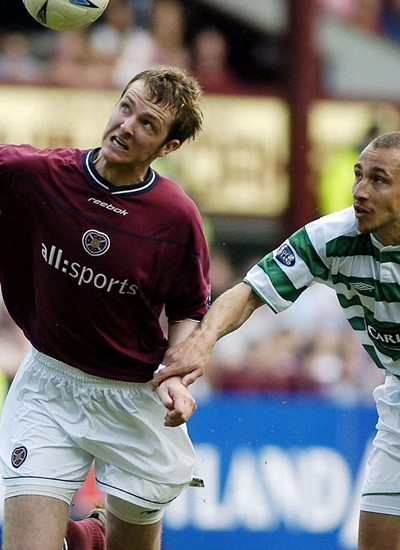 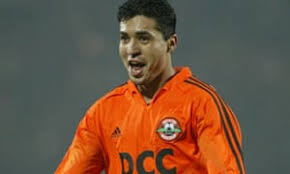 15
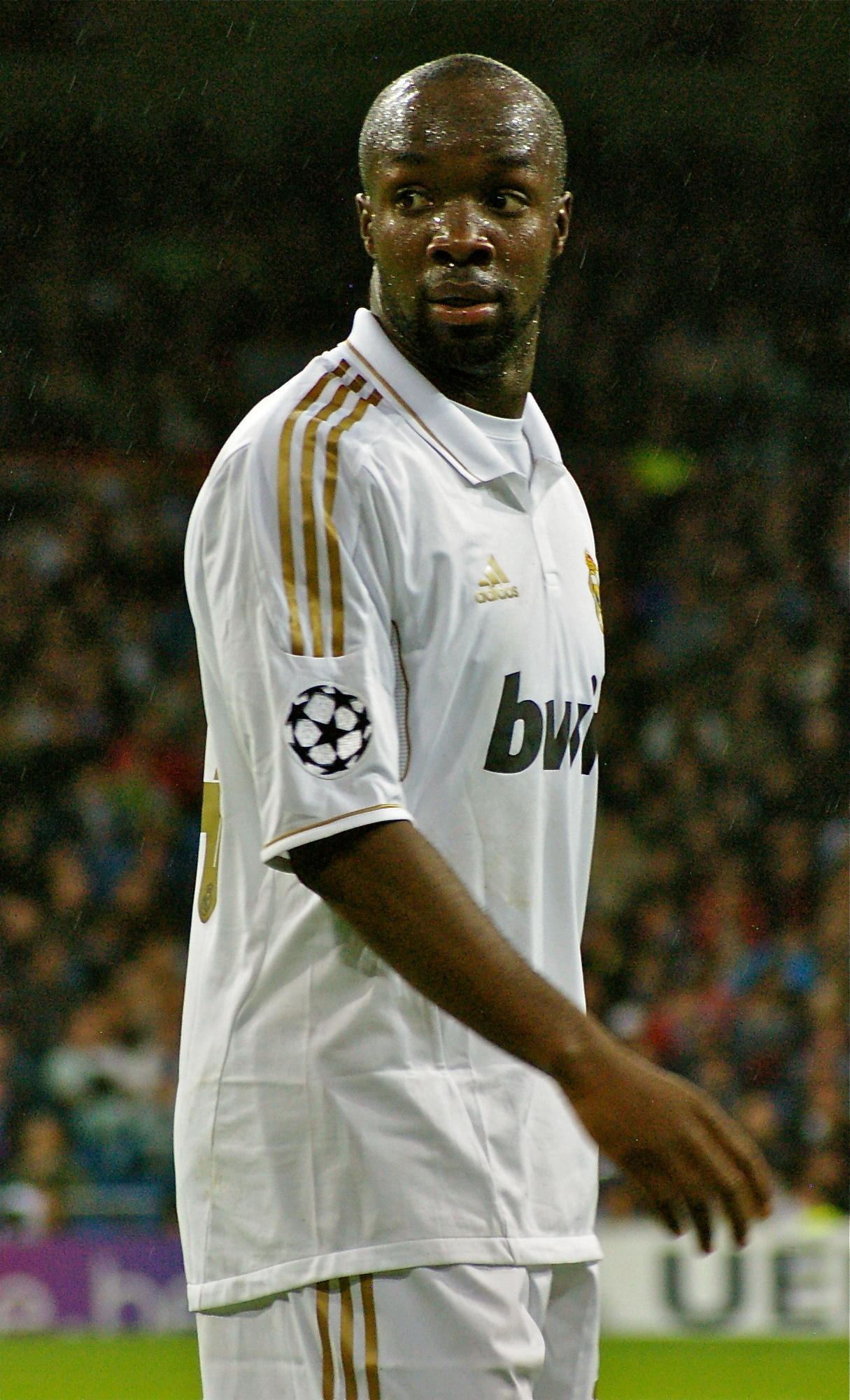 DESDE BOSMAN HASTA DIARRA: CUANDO LA HISTORIA SE REPITE
Sentencia del Tribunal de Justicia del 4 de octubre de 2024
Asunto C-650/22
FIFA v. BZ
12/11/2024
16
EL ASUNTO DIARRA:El litigio principal ante la FIFA CRD y el TAD
12/11/2024
17
EL ASUNTO DIARRA:El Litigio Principal ante la Justicia Belga y Europea
12/11/2024
18
Cuestión prejudicial
¿Están las reglas de la FIFA (art. 17 y Art. 9 RSTJ y  8.2.7 del Anexo 3) en contra de:
La libre circulación de los trabajadores (Art. 45 TFEU)?
La libertad de competencia (Art. 101 TFEU)?
12/11/2024
19
LAS REGLAS CONTROVERTIDAS  DE TRANSFERENCIAS DE LA FIFA
Art.17 RSTJ (Consecuencias de la ruptura de contratos sin causa justificada)
Art. 17 (1): Indemnización y criterios para determinarla.
Art. 17 (2): Responsabilidad solidaria entre jugador y nuevo club.
Art. 17 (4): Sanciones deportivas 
Art. 9 RSTJ y Art. 8  Annex 3 RSTJ (CIT)
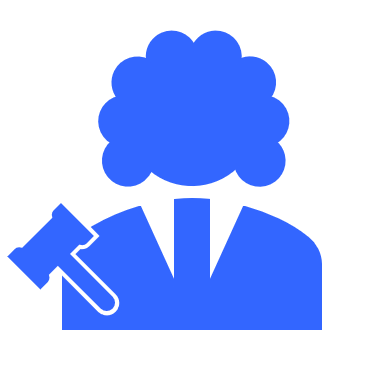 20
12/11/2024
21
¿Son las reglas de la FIFA un obstáculo a la libre circulación de los trabajadores?
12/11/2024
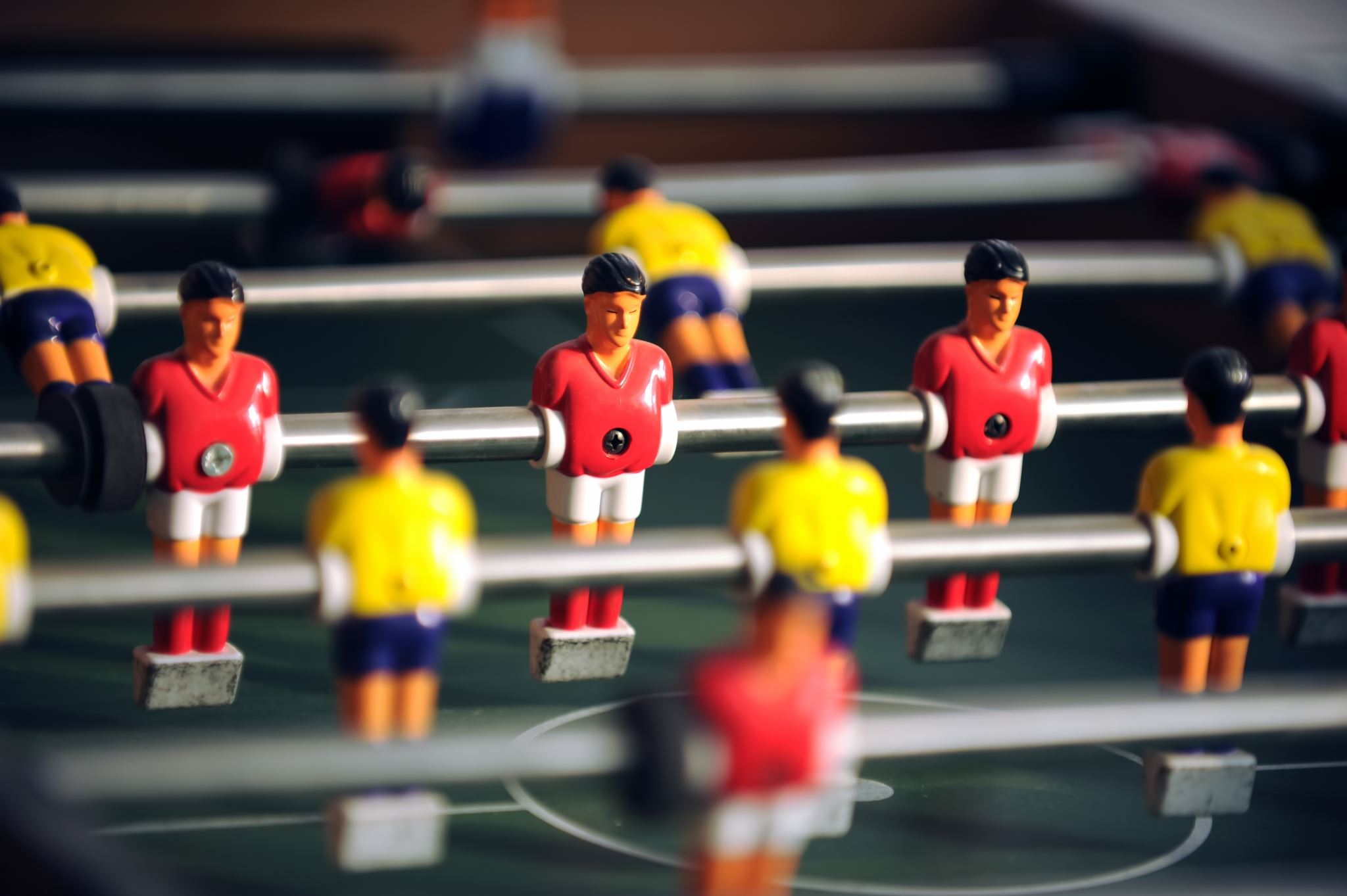 ¿Están justificadas? Según la FIFA… objetivos legítimos.
Protección de los jugadores: ¡no!) (apartado 99)
Garantizar la regularidad de la competencia, a través de ventanas de transferencia: ¡sí! (apartado 100)
Estabilidad de los contratos y mantenimiento de un cierto grado de estabilidad en la plantilla del club (no es un objetivo legítimo per se), PERO un medio para garantizar “la regularidad de las competiciones de fútbol entre clubes” (apartados 101 y 102).
12/11/2024
22
¿Son proporcionadas? ¡ NO !!!
12/11/2024
23
Art. 17 (1) RSJT:“Sin causa justificada”… no está definida con precisión…
12/11/2024
24
Art. 17 (1) RSTJ
“Ley vigente en el país en cuestión”… nunca se aplicó.
“Especificidad del deporte”: concepto general, no un “criterio objetivo” ... que conduce a una “implementación discrecional”, imprevisible y difícil de controlar (apartado 106).
12/11/2024
25
Art. 17 (1) RSTJRes inter alios acta tertio neque nocet neque prodest
12/11/2024
26
Art. 17 (2) RESPONSABILIDAD SOLIDARIA: ¡Desproporcionada!
12/11/2024
27
Art. 17 (4) Sanciones deportivas
Las sanciones deportivas pueden estar justificadas PERO SOLO si se rigen por:
CRITERIOS TRANSPARENTES, OBJETIVOS, NO DISCRIMINATORIOS Y PROPORCIONADOS! (¡SUPERLEAGUE!)
¡No a las sanciones deportivas basadas en presunciones automáticas! ... Pero sí a las “pruebas suficientes” para inducir el incumplimiento de un contrato (párrs. 110-111)
12/11/2024
28
Certificado de Transferencia Internacional  Art. 8.2.7  Anexo 3 RSTJ
12/11/2024
29
Conclusiones sobre la base del art. 45 TFUE
No a la reponsabilidad solidaria basada en  criterios que a veces 
son “imprecisos y discrecionales”;
“carecen de cualquier vínculo objetivo” con la relación laboral de que se trate;
“son desproporcionados”.
No a las sanciones deportivas por mera presunción.
No al CIT
12/11/2024
30
Art. 101 TFEU: Libertad de competencia
Serán incompatibles con el mercado interior y quedarán prohibidos todos los acuerdos entre empresas, las decisiones de asociaciones de empresas y las prácticas concertadas que puedan afectar al comercio entre los Estados miembros y que tengan por objeto o efecto impedir, restringir o falsear el juego de la competencia dentro del mercado interior.
12/11/2024
31
Aplicado al fútbol
La conducta colusoria puede consistir en limitar o controlar la contratación de trabajadores de alto nivel, como jugadores ya formados en el sector del fútbol profesional (párr. 129).
Análisis del fondo de los acuerdos
Contexto económico y jurídico
12/11/2024
32
Contexto jurídico : Criterios en Art. 17 (1)
Legislación nacional:  “letra muerta”
La especifidad del deporte: “concepto general e impreciso ”
“otros criterios”: dan lugar a daños extremadamente elevados y disuasorios
Referencia a la legislación laboral belga
Indemnización = remuneración restante hasta la finalización del contrato (párr. 135)
12/11/2024
33
Contexto jurídico : CIT y responsabilidad solidaria
Restringen general y drásticamente la competencia en la contratación de jugadores ya reclutados por otros clubes.
Indemnización sustancial y altamente impredecible
Sin CIT no hay posibilidad de jugar (apartados 138 y 139).
12/11/2024
34
¿Qué pueden hacer las asociaciones deportivas?
Adoptar, implementar y hacer cumplir
normas relacionadas con la organización de competiciones. 
reglas comunes para la uniformidad y la coordinación de estas competiciones.
Regular la composición de los equipos.
Adoptar sanciones (apartado 143) para garantizar la estabilidad de la composición de la plantilla de jugadores (prohibiendo la rescisión unilateral durante la temporada ex Art. 16 RSTJ (apartado 144). PERO ...
12/11/2024 RSTP
35
Qué se le prohíbe a la FIFA  hacer a los clubes de fútbol:
Cualquier restricción generalizada, drástica y permanente.
Cualquier posibilidad de reclutar jugadores ya empleados por otros clubes cuando el contrato haya sido supuestamente rescindido sin justa causa.
No a los “acuerdos de no captación entre clubes” que resulten en la partición artificial de los mercados nacionales y locales, en beneficio de todos los clubes (apartado 145).
12/11/2024
36
Así las reglas de la FIFA
CONGELAN el mercado (apartado 146).
Son “una clara restricción al mercado” (apartado 146).
Son una restricción por objeto (apartado 148).
Ninguna excepción posible según el art. 101(3)TFUE porque … 
1. son discrecionales y desproporcionadas 
2. no son necesarias.
12/11/2024
37
El futuro:Reforma del art. 17 RSTJ
¿De la regulación a un convenio colectivo?
¿Quid cálculo de la indemnización?
Sanciones deportivas: sí, pero no por mera presunción 
Responsabilidad solidaria: suprimida o basada en criterios objetivos reales. 
¿CIT?
12/11/2024
38
¿Cuáles son las posibles consecuencias a corto plazo?
12/11/2024
39
¿Cuáles son las posibles consecuencias a medio y largo plazo?DESAFÍOS Y OPORTUNIDADES
12/11/2024
40
Oportunidades y desafíos
12/11/2024
41